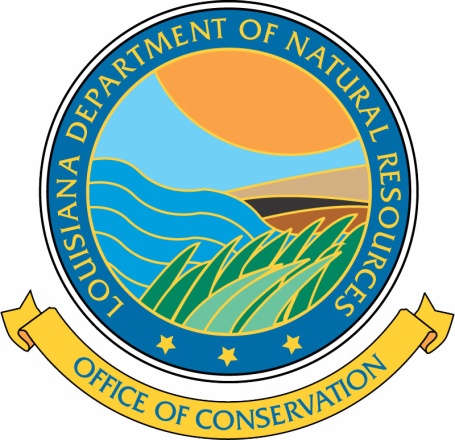 Location PlatsArea of Reviews Migration Potentials
UIC TRAINING WORKSHOP   |  Injection and Mining Division
Presented by
Teresa Rougon
Luzma Mata de Leder
Angela Howard 
March 6-7, 2012
Location Plats
2
[Speaker Notes: For this portion of my talk,  we’d like to offer some guidance for when you are putting your application together.]
Policy No. IMD-GS-10Location Plat Requirements for Injection & Mining Permits
Purpose and Intent
Improve the accuracy 
Increase the effectiveness 
Address potential environmental threats
Improve the reliability of location descriptions and coordinates
Copy of Policy
www.dnr.louisiana.gov >> 
Conservation (TOP MENU) >> 
Divisions (LEFT MENU) >> 
Injection & Mining (LEFT MENU) >> 
Injection & Mining Policy Statements (SCROLL DOWN) >> 
IMD-GS-10 (CLICK)
3
Application Requirements
NEW Location Plats Required
Applies to most applications for New Drill and Re-Drill wells
Can apply to some Permitted IMD wells
EXISTING Location Plats Accepted
Applies to most applications for Conversion wells, as long as the following is met:
If the proposed well was surveyed BEFORE November 1, 2010:
An existing Location Plat must have been previously accepted by the Office of Conservation, and 
The correct X/Y Coordinates must be available in the SONRIS database.
If the proposed well was surveyed AFTER November 1, 2010:
An existing Location Plat must have been previously accepted by the Office of Conservation, and
The Location Plat meets the survey and location plat requirements of this policy.
4
Survey RequirementsMinimum Requirements for Surveys Conducted in the Field
Field Investigation
Performed by a Professional Land Surveyor (or under their supervision)
Marked with steady marker
At least 1/2 inch width/diameter
At least 18 inches in length
Marker must be distinguishable from surroundings
Location Determination
Section Lines
Historical or Government Surveyed Monuments
Protracted Section Plat
Global Positioning System (GPS)
5
Location Plat RequirementsMinimum Requirements for Location Plats
Dimensions of 8.5 x 10.5 inches
Scaled to 1,000 feet to an inch 
A smaller scale may be used as long as the applicable features are represented
Required FormatLegend, North Arrow, Bar Scale, Well Name, Operator Name, etc.
Legal Description
Geographic Coordinates
Required FeaturesSection Lines, Property Lines, Water Bodies, (when applicable, Oil & Gas Wells), etc.
Seals, Signatures, and Certifications
6
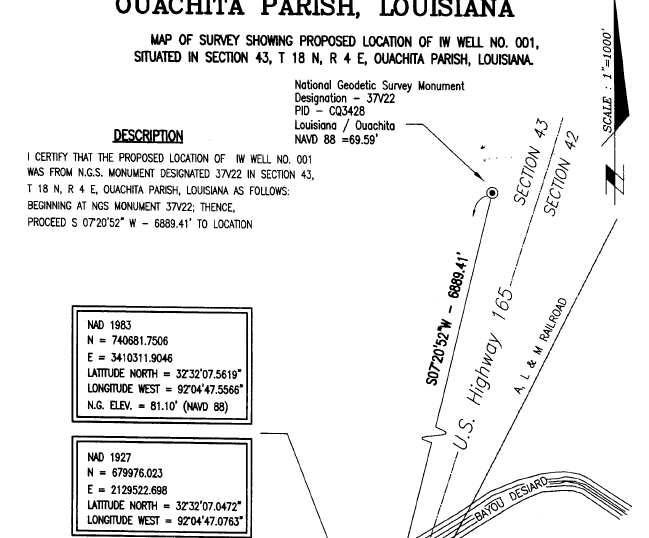 WELL LOCATION PLAT
MAP OF SURVEY SHOWING PROPOSED LOCATION OF JOE BALL SWD WELL NO. 001, SITUATED IN SECTION 43, T 18 N, R 4 E, OUACHITA PARISH, LOUISINA.
PARISH
SECTION, TOWNSHIP, RANGE
MONUMENT DESCRIPTION
I CERTIFY THAT THE PROPOSED LOCATION OF THE JOE BALL SWD WELL No. 001 WAS FROM N.G.S. MONUMENT DESIGNATED 37V22 IN SECTION 43, T18 N, R 4 E, OUACHITA PARISH, LOUISIANA AS FOLLOWS: BEGINNING AT NGS MONUMENT 37V22, THENCE, PROCEED S 07º20’52” W – 6889.41’ TO LOCATION
LOCATION DESCRIPTION
NORTH ARROW AND SCALE
Proposed location ofJOE BALL SWD WELL NO. 001
WELL NAME
GEOGRAPHIC COORDINATESIN LAT/LONG & X/Y, NAD 1983 & 1927
ROADWAY
ELEVATION & REFERENCE
BEARING & DISTANCE
WATER BODY
7
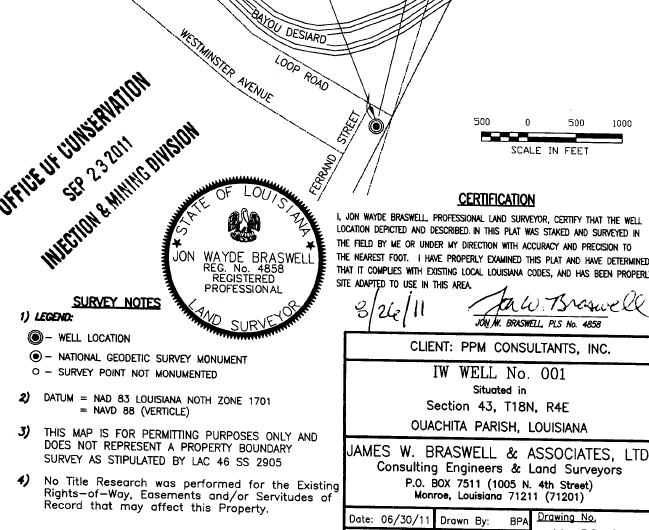 WATERWAY
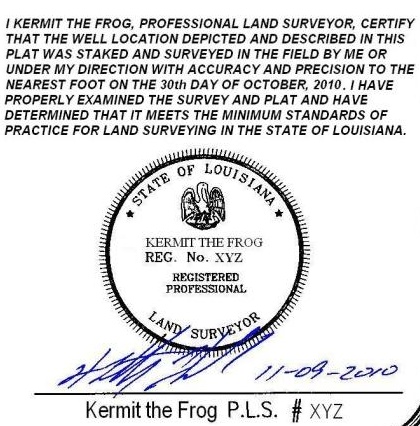 DATE OF SURVEY
CERTIFICATION STATEMENT
PLS SEAL
BAR SCALE
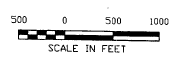 ORIGINAL SIGNATURE AND DATE IN CONTRASTING INK
OPERATOR’S NAME
LEGEND
WELL NAME
8
DRAWING DATE
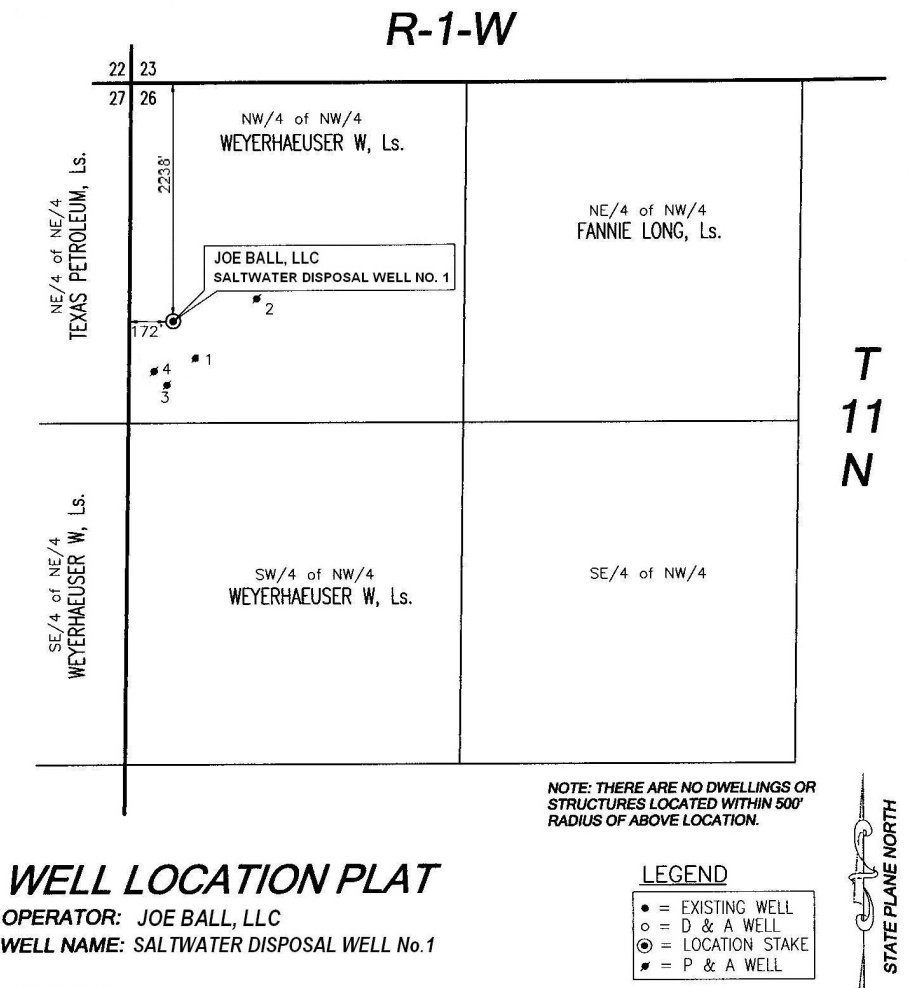 SN 888888
5
ADJACENT WELLS
AS DRILLED
WATER WELL
9
, SN 888888
Location Plat RequirementsLegal Description
Description must include:
Field measured distances to the section lines, OR
Distance and bearing to a historical or governmental monument, OR
Footages on a protracted section plat. 
If the description is not based on the most recent survey, then the plat must include a statement phrased as follows:
“This description is based on the survey and plat made by [insert licensee’s name], Professional Land Surveyor, dated [insert date].”
10
Location Plat RequirementsGeographic Coordinates
Latitude and Longitude
In Degrees, Minutes, Seconds
Minimum accuracy and precision of two decimals of a second
Provide coordinate referenced from NAD 1927 and 1983
Will NOT accept values scaled from a map
If GPS is used to determine coordinates, then the GPS data must meet the policy
State Plane X,Y Coordinates
Provide coordinate referenced from NAD 1927 and 1983
Lambert Zone (North or South)
11
Location Plat RequirementsSeal, Signatures, and Certifications
Seal
Of the licensed Professional Land Surveyor who assumes responsibility for survey and plat
Rubber Stamp or Computer Generated seals
Computer generated seals must be signed and dated
Signatures
Licensee’s original, handwritten, pen to paper, signature and date
Contrasting ink
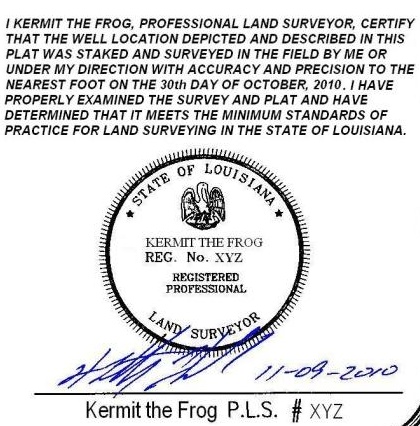 12
Location Plat RequirementsSeal, Signatures, and Certifications (Continued)
Certification Statement
The following statement is acceptable:
“ I [insert licensee’s name], Professional Land Surveyor, certify that the well location depicted and described in this plat was [staked or located] and surveyed in the field by me or under by direction with accuracy and precision to the nearest foot.  I have properly examined the survey and plat and have determined that it meets the minimum standards of practice for land surveying in the State of Louisiana.”
13
Applying the Location Plat Policy to the Following Wells
Class V Wells
Area Permits for Class III Wells 
Horizontal and Directional Drilled Wells
Challenges Due to Irregular Sections
15
Challenges Due to Irregular Sections (Continued)
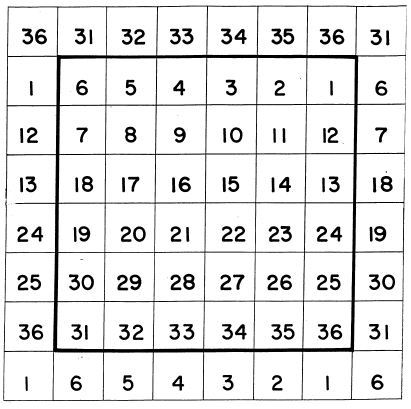 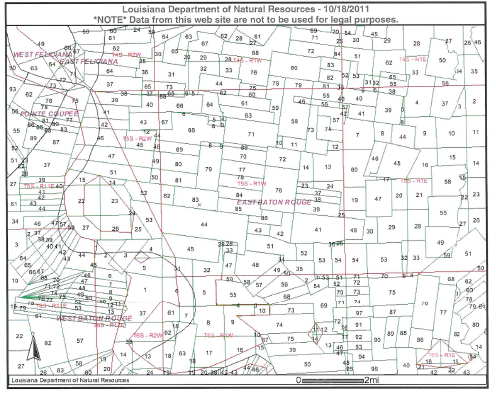 IS THERE A GRID PATTERN?
WHERE IS SECTION 83 ?
16
Challenges Due to Irregular Sections (Continued)
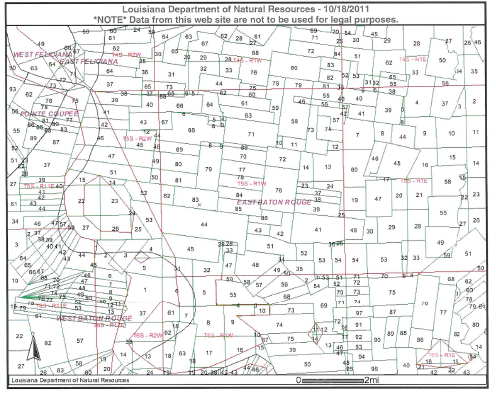 17
Class V Wells 
Challenges Due to Irregular Sections (Continued)
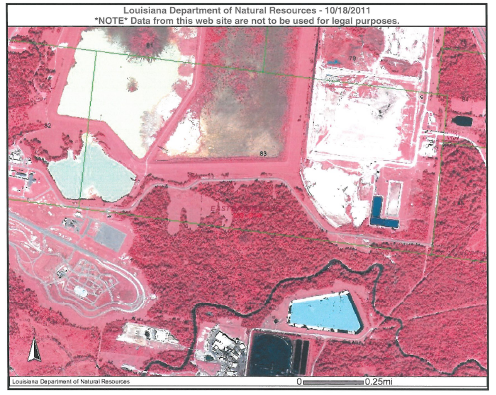 83
44
18
Class V Wells 
Challenges Due to Irregular Sections (Continued)
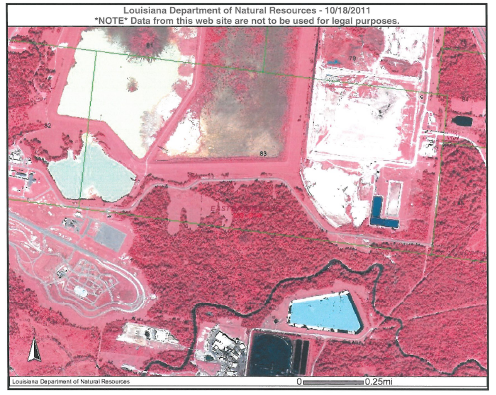 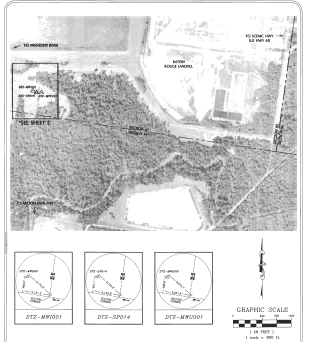 83
44
19
Class V Wells 
Challenges Due to Irregular Sections (Continued)
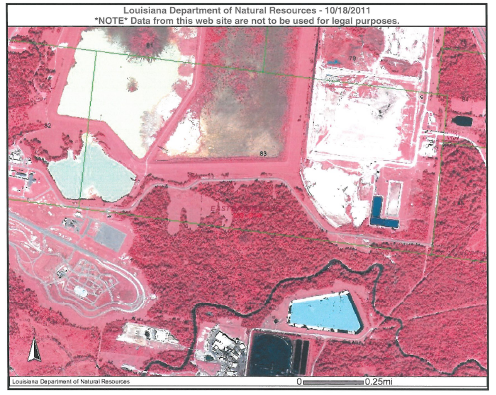 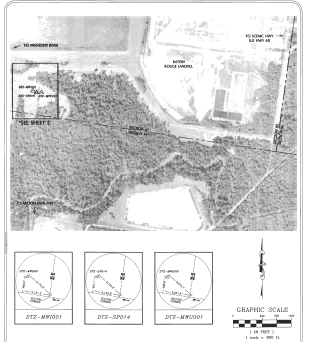 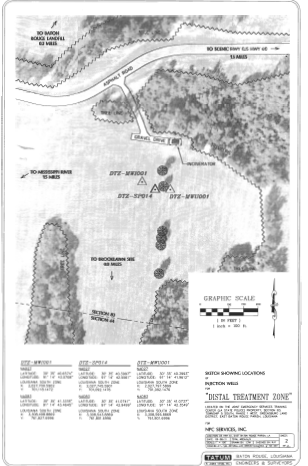 83
44
20
Class V WellsClass V Wells Installed to Monitor or Remediate Sites
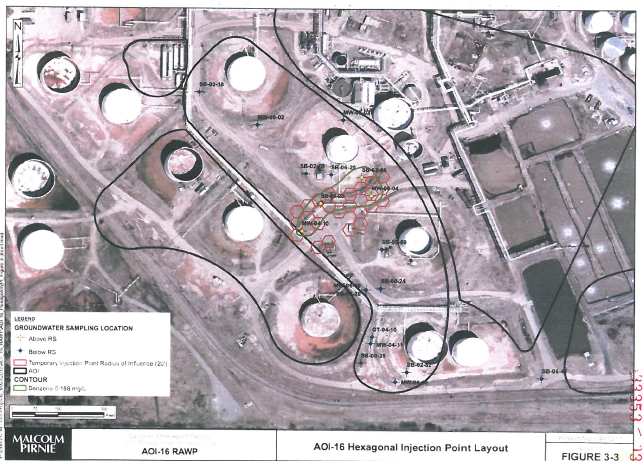 Class V wells are typically installed in tight clusters and in close proximity to industrial structures, which makes conducting the field survey difficult.
21
Class V WellsExample of a Location Plat for six Class V wells
22
Class V WellsAnother example of a Location Plat for multiple Class V wells
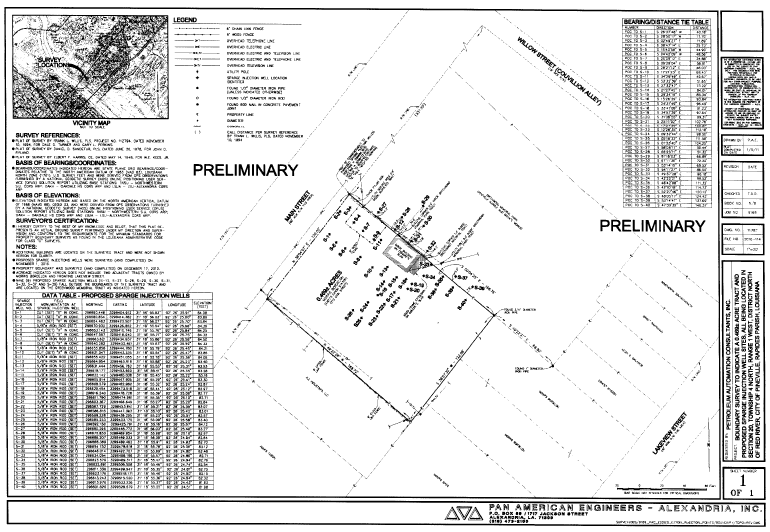 23
Single Class III Well within an Area PermitSurvey of Individual Wells within Area Permit Boundary
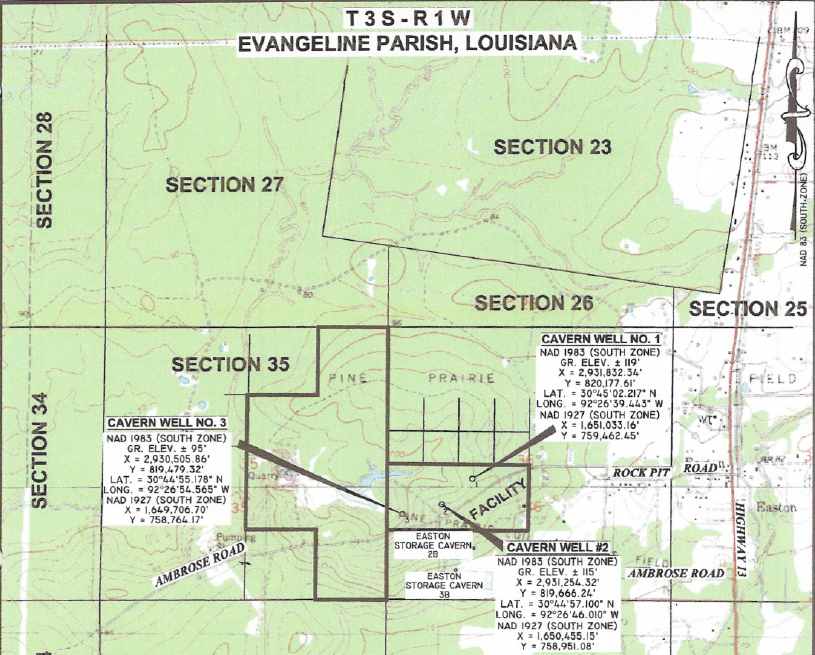 24
Area Permits for Class III WellsSurvey Includes Multiple Points that Define the Area
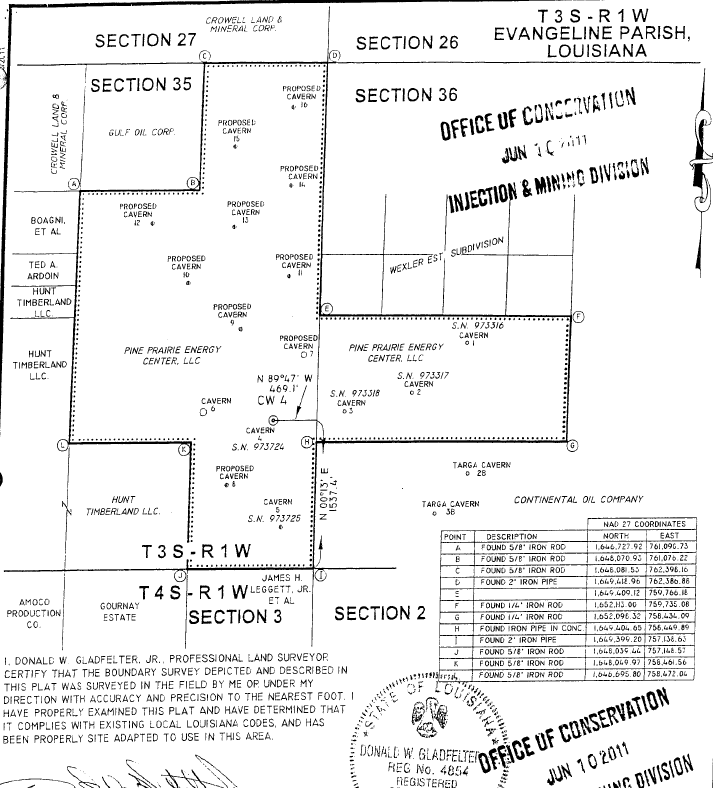 25
Directional & Horizontal WellsSurface and Bottom Hole Locations
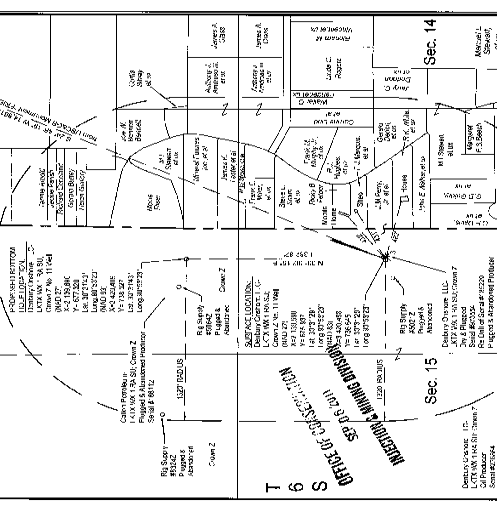 26
What is wrong with this plat?
27
NO SIGNATURE
28
Area of Review (AOR)
29
Area of Review (AOR)Conducting a Search of the AOR
For Class II applications, the AOR is evaluated for wells within a ¼ mile radius of the well to be permitted.
The AOR search must include:
Searching SONRIS for wells in the DNR database; AND
Researching field maps and company files.
Applicants must complete the AOR Well List that is included in the Form UIC-2 SWD Application package.  This Attachment must be labeled Attachment 6B.
30
Area of Review Well ListAttachment 6B
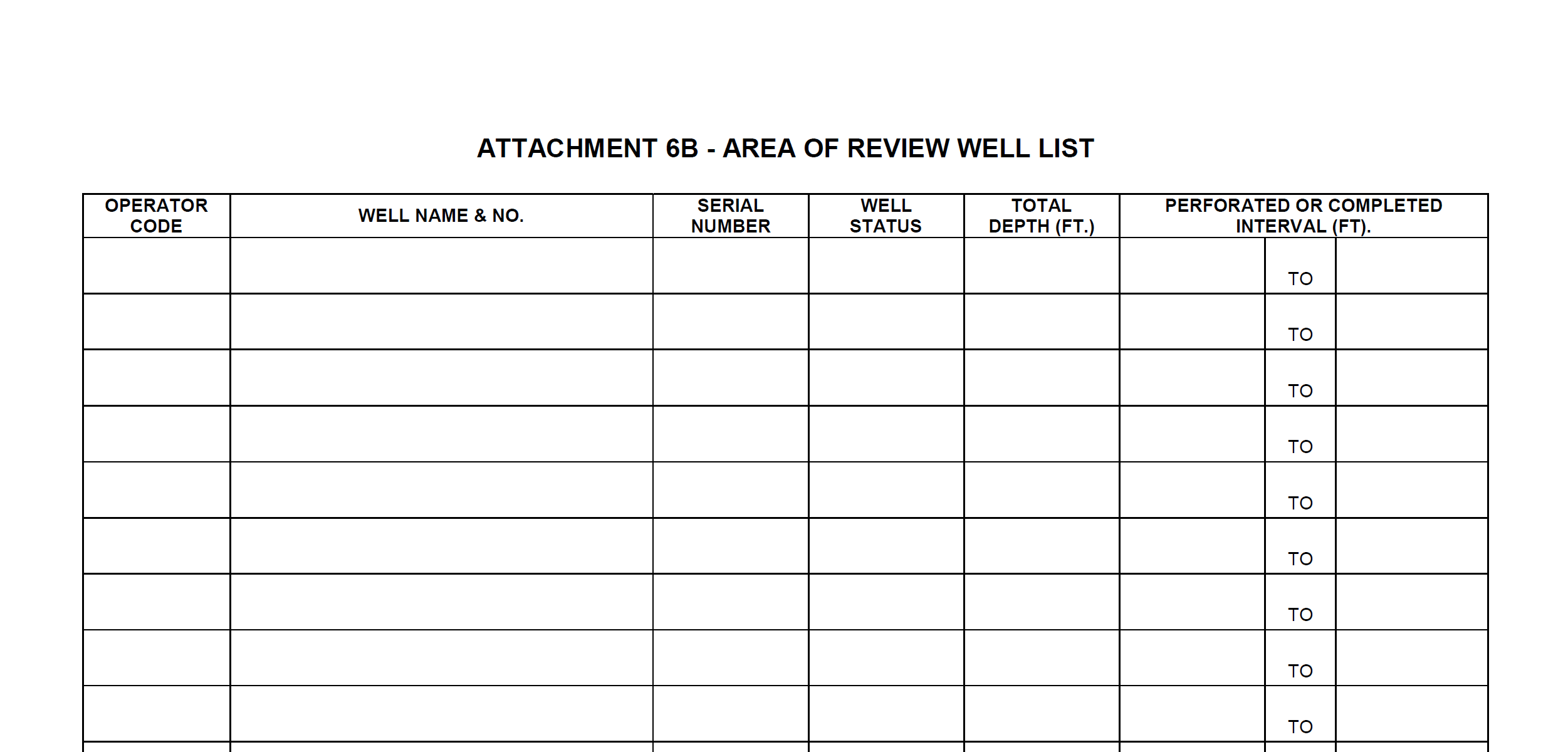 31
AOR Detailed ReportIdentifying an Existing Well’s Lambert Coordinates
32
[Speaker Notes: For this portion of my talk,  we’d like to offer some guidance for when you are putting your application together.]
Go to www.dnr.louisiana.gov & click on the SONRIS logo
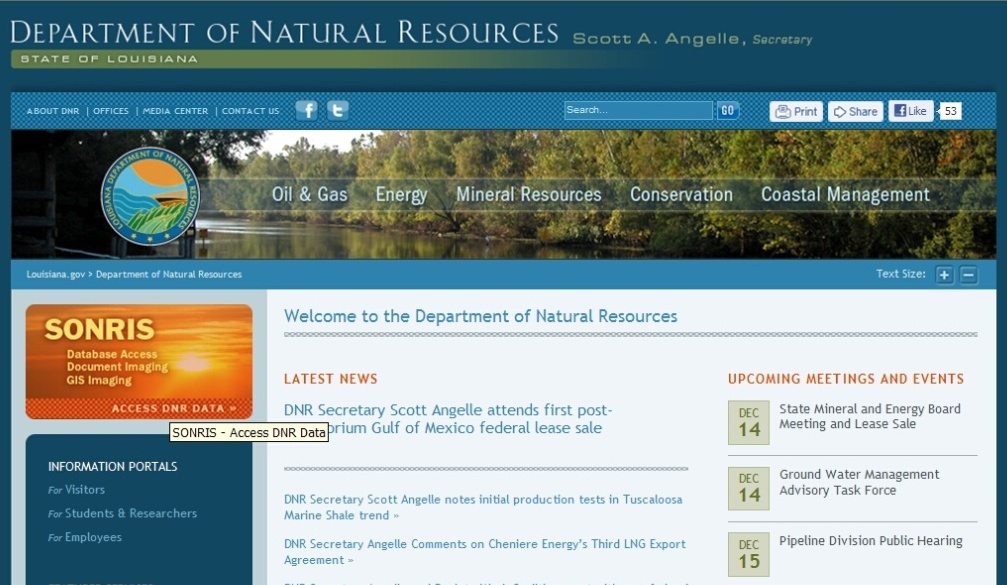 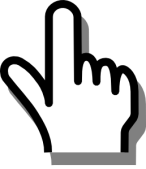 33
Select Data Access (NEW) from Left Menu
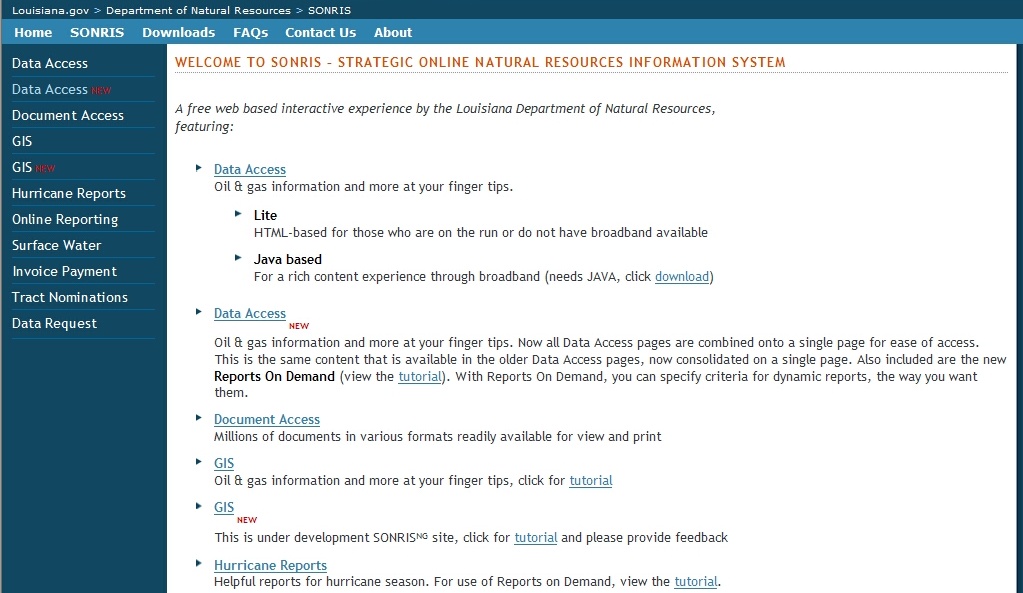 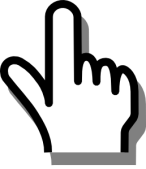 34
Scroll down to Conservation and select Well Information
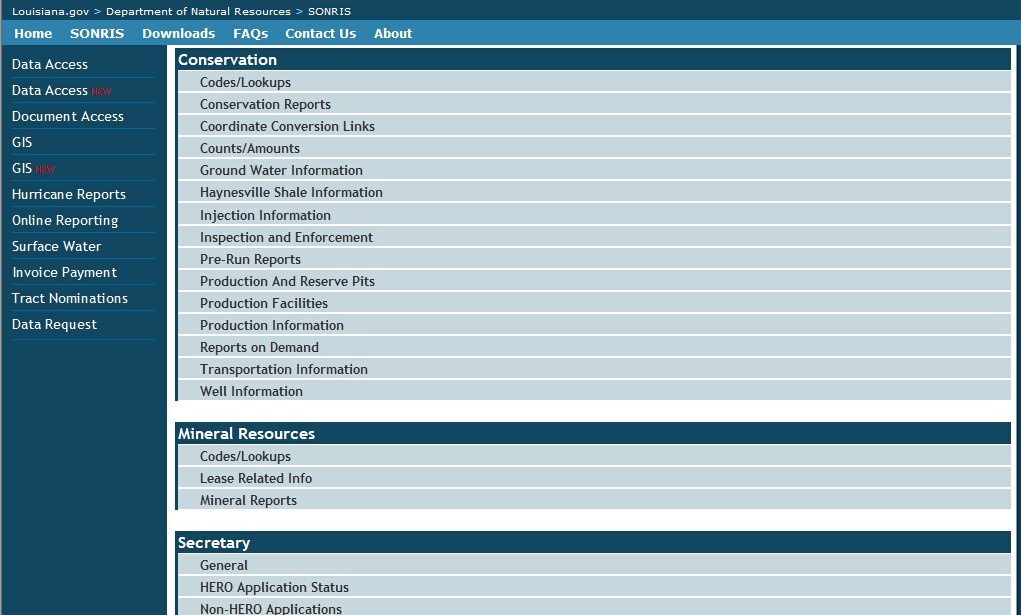 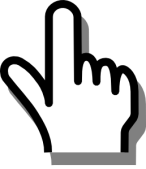 35
Scroll down to Wells by Serial Number and select the  Lite link
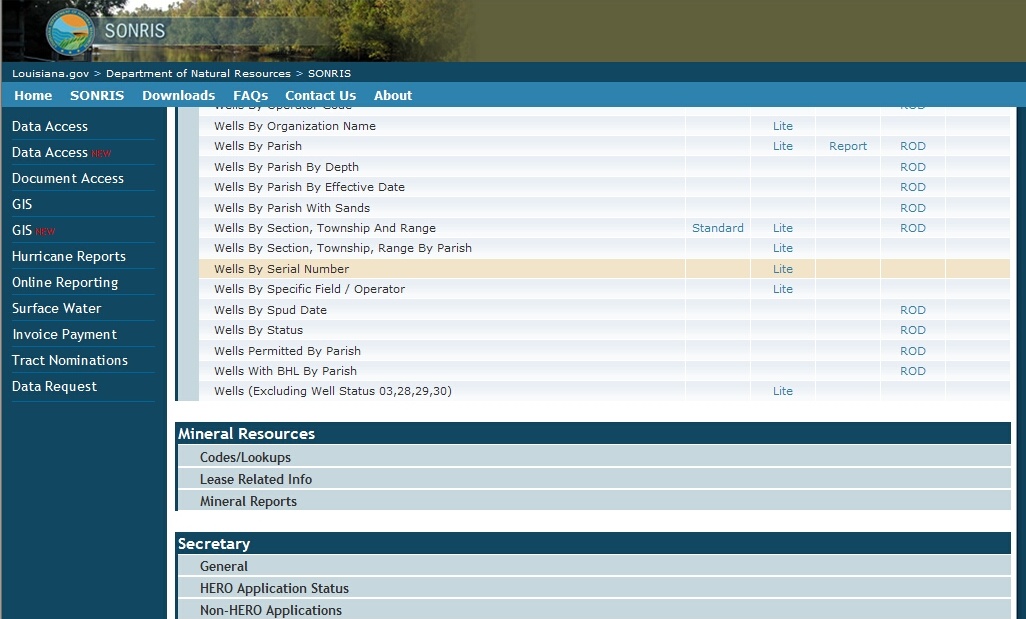 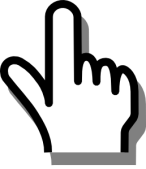 36
Enter the Serial Number of the well & click Submit Query
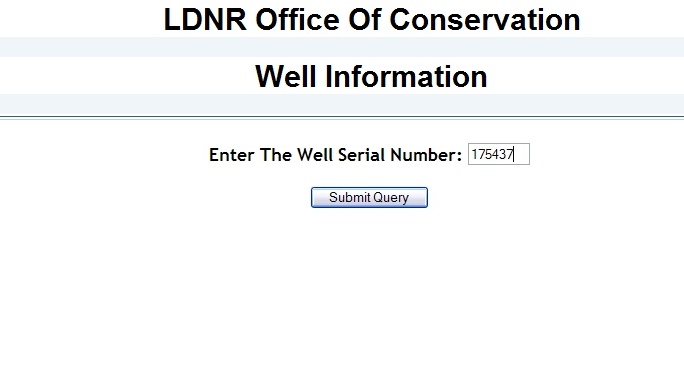 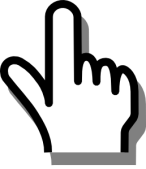 37
Scroll down to WELL SURFACE COORDINATES &Locate the Lambert X, Lambert Y, Zone, and Datum fields
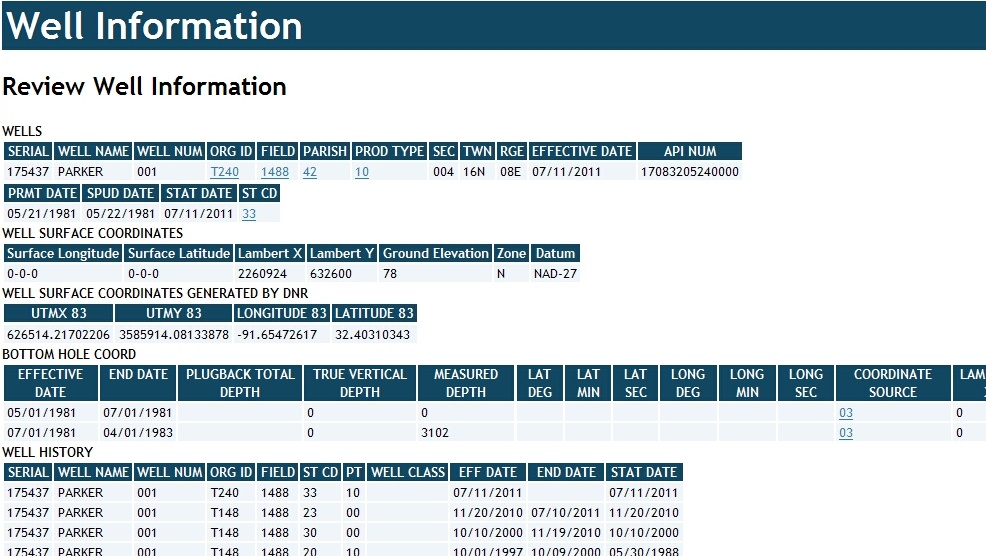 38
AOR Detailed Report
Generating the Detailed Report
39
[Speaker Notes: For this portion of my talk,  we’d like to offer some guidance for when you are putting your application together.]
Return to SONRIS and Select Data Access (NEW) from Left Menu
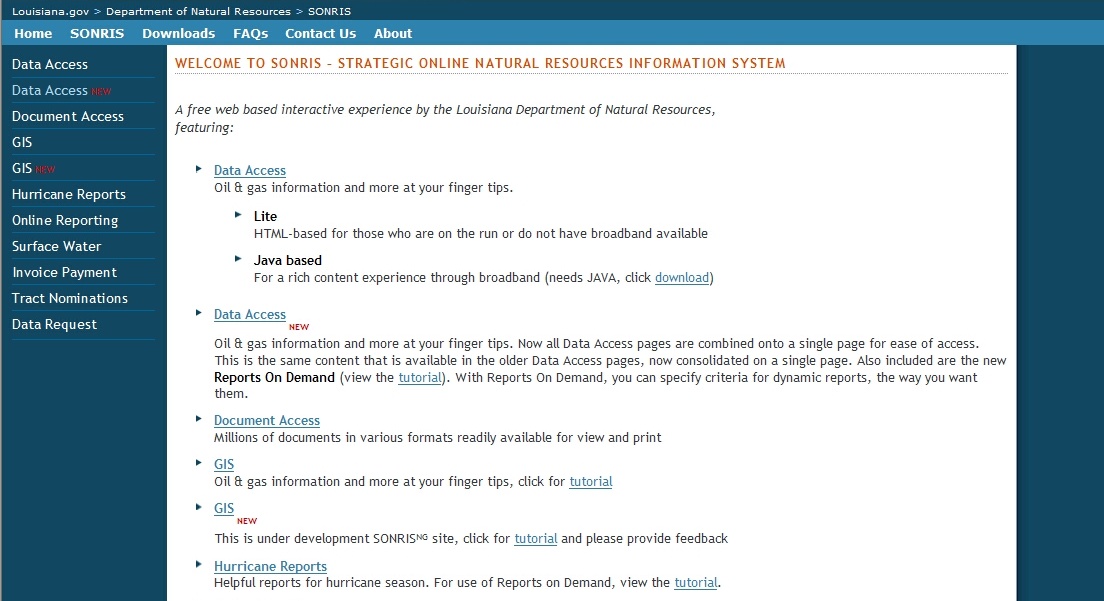 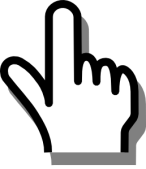 40
Scroll down to Conservation and select Injection Information
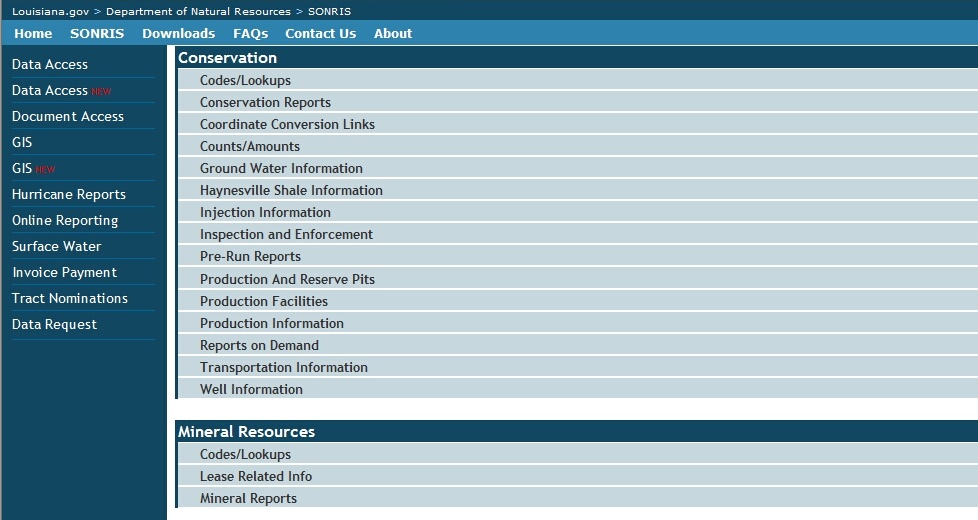 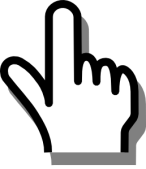 41
Scroll down to UIC Appl: Detailed Report Of Wells in a Defined AOR and select the Report link
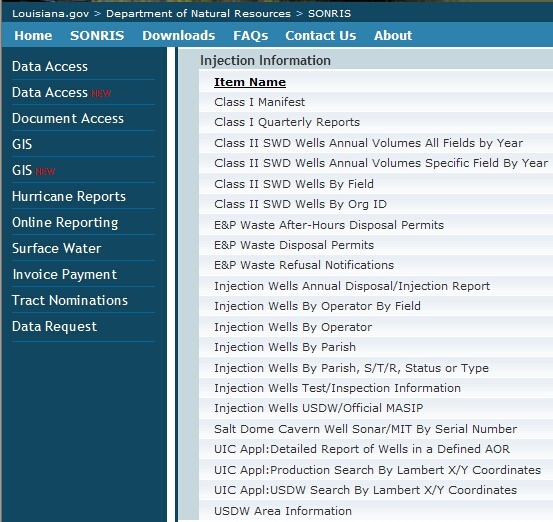 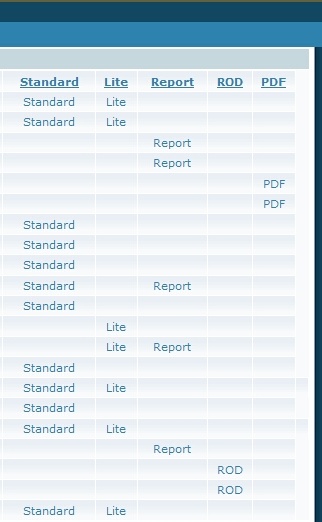 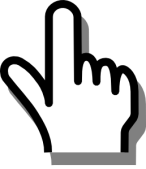 42
Enter the location’s X/Y Coordinates, Datum (NAD 1927), modify the default Radius (if necessary), & enter the Zone.  Select Submit Query
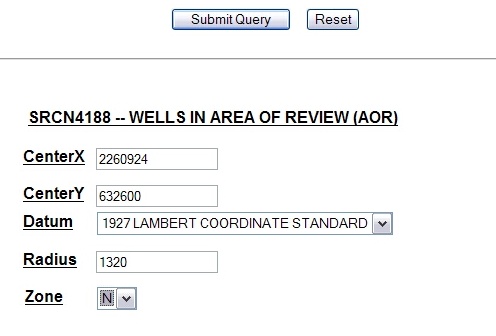 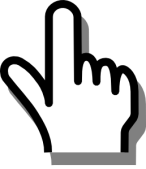 43
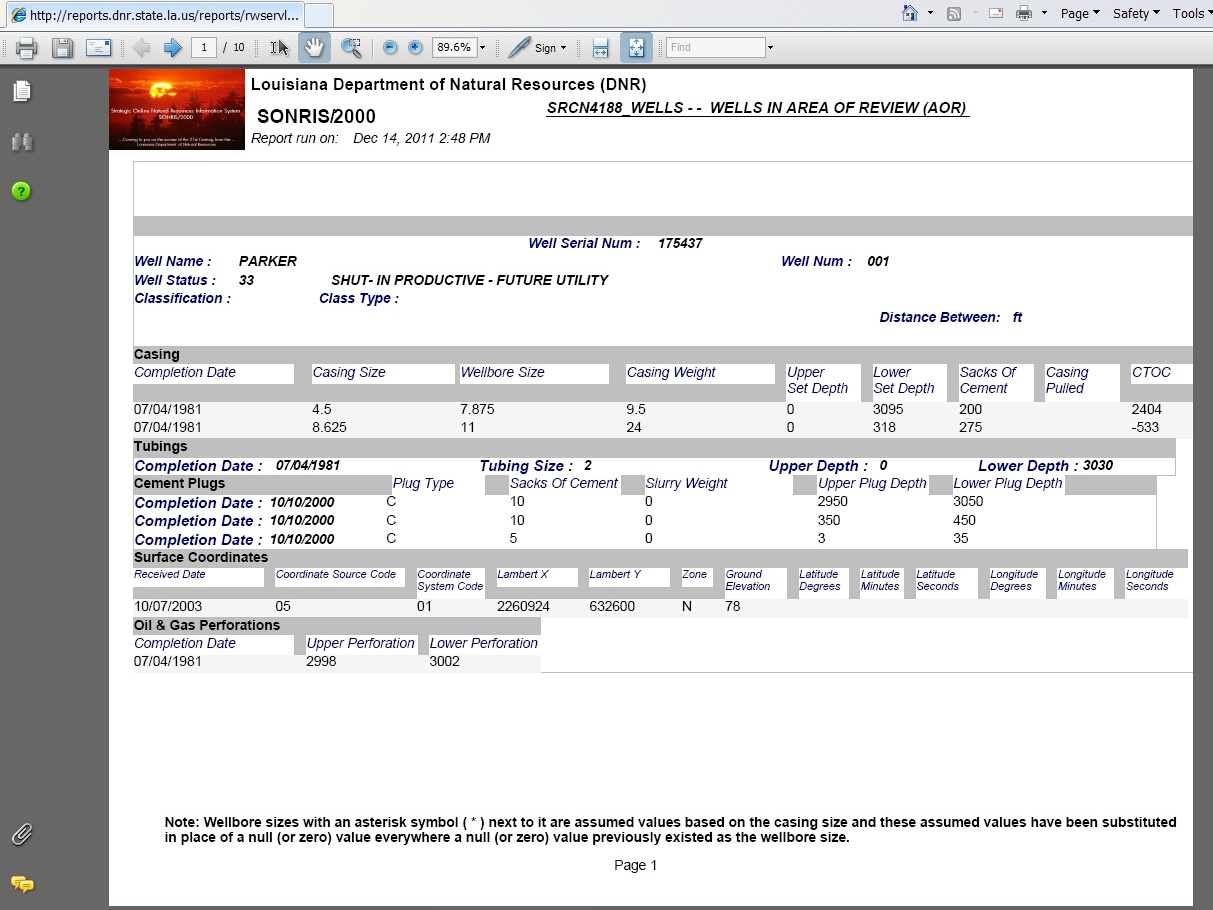 The Distance Between value is “0” because the information is for the proposed well.
0 ft
44
Identifying Deficient
Wells in an AORCement Isolation in Offset Wells
45
Cement IsolationDetermining Cement Isolation in an Offset Well
Adequate cement isolation in an offset well in the AOR is defined as:
Top of cement (calculated or CBL) located between the base of the USDW and the top of the proposed injection zone behind each string of casing which penetrates the proposed injection zone; OR
An open-hole plug set between the base of the USDW and the proposed injection zone.
46
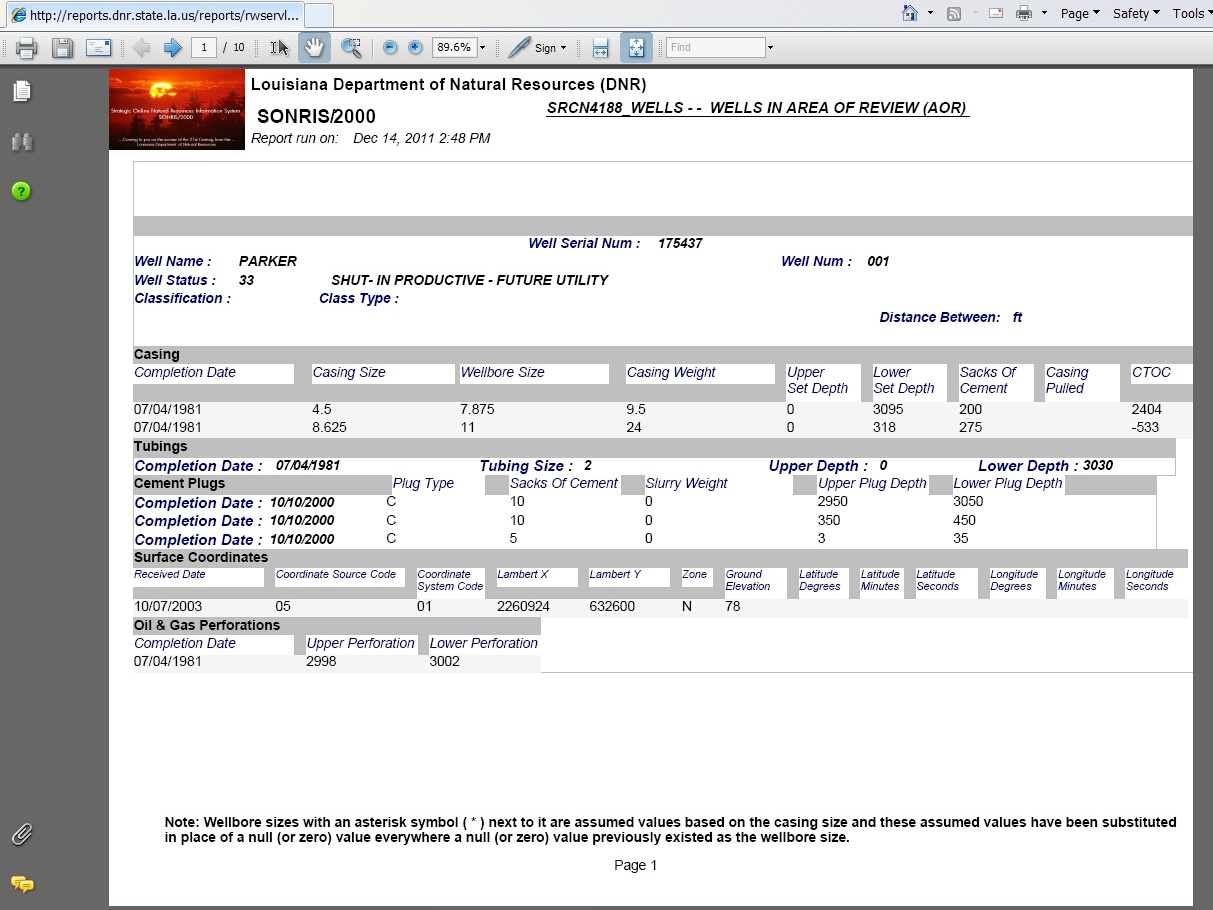 USDW: 860 feet                Injection Zone: 1,570 – 2,470 feet
Let’s practice applying the criteria on the information for the well itself.
Is the calculated top of cement of the long string above the proposed injection zone?
Is the surface casing set and cemented through the base of the USDW?
X
X
Is there an open-hole plug set between the base of the USDW and the proposed injection zone ?
47
Sufficient Cement Isolation of USDWOffset well that penetrates the USDW and ZONE
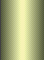 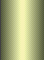 SUBJECT WELL
OFFSET WELL
SURFACE CASING
BASE OF THE USDW
SHALE
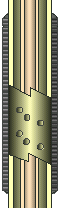 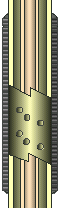 TOP OF ZONE
INJECTION PERFORATIONS
BOTTOM OF ZONE
INJECTION CASING (LONG STRING)
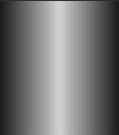 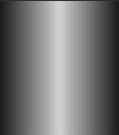 48
Sufficient Cement Isolation of USDWOffset well that does NOT penetrate the ZONE
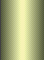 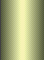 SUBJECT WELL
OFFSET WELL
SURFACE CASING
BASE OF THE USDW
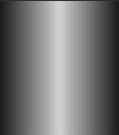 SHALE
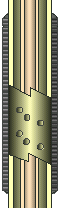 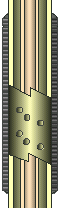 TOP OF ZONE
INJECTION PERFORATIONS
BOTTOM OF ZONE
INJECTION CASING (LONG STRING)
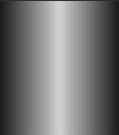 49
Insufficient Cement Isolation of USDWOffset well in the ¼-mile Area of Review
SUBJECT WELL
OFFSET WELL
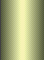 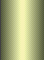 SURFACE CASING
BASE OF THE USDW
SHALE
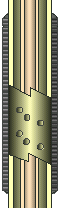 TOP OF ZONE
INJECTION PERFORATIONS
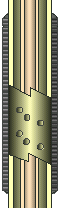 BOTTOM OF ZONE
INJECTION CASING (LONG STRING)
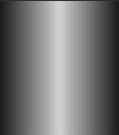 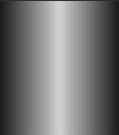 50
AOR Exercise
Identify the Deficient Wells in the ¼ mile AOR using the following information:
1.  SN 175437 is the Proposed SWD well.
2.  The Base of the USDW was identified at 860 feet.
3.  The Proposed Injection Zone is from 1,570 – 2,470 feet.
Remember, to verify sufficient cement isolation in the offset wells, the following must exist:
Top of cement (calculated or CBL) located between the base of the USDW and the top of the proposed injection zone behind each string of casing which penetrates the proposed injection zone; OR
An open-hole plug set between the base of the USDW and the proposed injection zone.
51
Migration Potential Determination (MIGPOT)Determining the Potential for Fluids to Migrate from an Injection Zone to a Deficient Offset Well
52
Migration PotentialTheory and Determination of Potential
Theory
When a pathway exists, the potential for flow into the USDW exists regardless of the distance from the disposal well to another well.  This is even true if no fluid (or no additional fluid) is injected into the disposal well.
Factors for Consideration
Are there deficient wells in the AOR of the proposed injection well?
How far away is the nearest deficient wellbore?
Will proposed injection interval induce sufficient pressure to cause flow into USDW?
Determination
If a deficient wells is located within the ¼ mile AOR, corrective action is required to be performed in order for the well to be permitted.  This is to ensure that injected fluid will not migrate from the injection zone into the USDW by way of channels which may be present in the deficient well bores.
53
Corrective Actions
Provide Documentation
Provide additional documentation which shows that sufficient cement isolation of the USDW from the injection zone exists in each of the offset deficient wells. This proof may consist of logs, documents from the Office of Conservation District Office files, or other records acceptable to the Commissioner; or
Re-enter for Isolation
Re-enter the offset wells and isolate the injection zone from the USDW with a cement squeeze or plug. All remedial work must be properly permitted by the District Office; or	
Migration Potential Calculation (MIGPOT)
Provide the Injection and Mining Division with data necessary to perform a MIGPOT. If it can be shown that injection will not cause fluid migration in the offset wells, the proposed disposal well may be permitted without further corrective action required on the offset wells.  If you wish to have a MIGPOT calculation performed, a signed letter must be submitted to the Injection and Mining Division stating such.
54
Calculating the MIGPOTFluid and Formation Properties Needed for Calculation
A signed letter must be submitted to the IMD if the corrective action is to request a MIGPOT calculation be performed.   A sample MIGPOT letter can be found in your handout.
Daily Injection Rate (bbls/Day)
Injection Fluid Density (ppg)
Injection Fluid Viscosity (cp)
Formation Permeability (millidarcies) 
Formation Porosity (%)
Static Fluid Level (To be measured after receiving “Approval to Construct” letter)
55
Monitoring the Migration PotentialAnnual Static Fluid Level Measurement and MIGPOT Calculation
Static fluid level of the subject well must be obtained annually and witnessed by a Conservation Enforcement Specialist. 
The well cannot be on a vacuum at the time of the test.
The CES will report the static fluid level to IMD and an Engineer will recalculate the MIGPOT.
56
Questions?
57